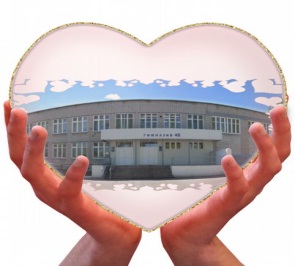 МБОУ  «Гимназия №40» 
 Тел.: (843)224-17-34Факс: (843)229-38-17
Сайт гимназии: http://edu.tatar.ru/priv/page2373.htm
E-mail: S40.kzn@edu.tatar.ru
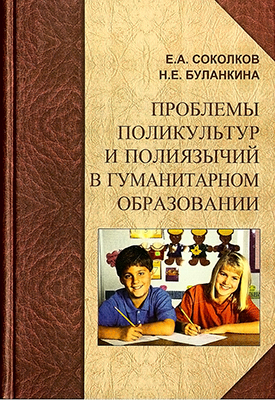 Формирование  научной  картины мира  (НКМ)  в  условиях современного  гимназического образования
Семинар - практикум руководителей инновационных ОУ г. Казани
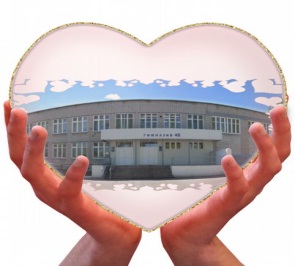 Из Программа развития гимназии №40
Цель образовательной программы гимназии
Регламентировать перспективы развития гимназии в соответствии с социальным образовательным заказом государства в рамках реализации национальной инициативы «Наша новая школа» с учётом контингента обучающихся, материально – техническими и кадровых возможностями гимназии.
МИССИЯ ГИМНАЗИИ
Создание наиболее благоприятных условий развития для всех учащихся с учётом различий их склонностей и способностей, использование возможностей образовательного пространства гимназии, развитие дополнительного образования, привлечение социальных партнёров.
Гибкое реагирование на социально – культурные изменения среды.
Адаптация учащихся к быстро изменяющейся жизни.
Создание условий для саморазвития и самореализации каждого ученика.
Образование как формирование научной картины мира
Универсальность образования, как освоение способов учебного познания
Пространство  личностного  развития  школьников  в современных образовательных   условиях
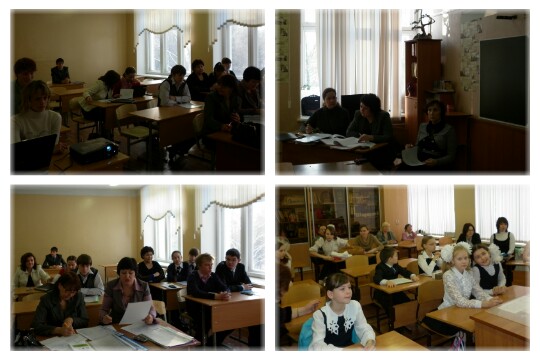 АКЦЕНТУАЦИЯ ХАРАКТЕРА 
(англ. character accentuation) — высокая степень выраженности отдельных черт характера и их сочетаний, представляющая крайний вариант нормы, граничащий с психопатией.
Социальная  ситуация  развития  ребенка
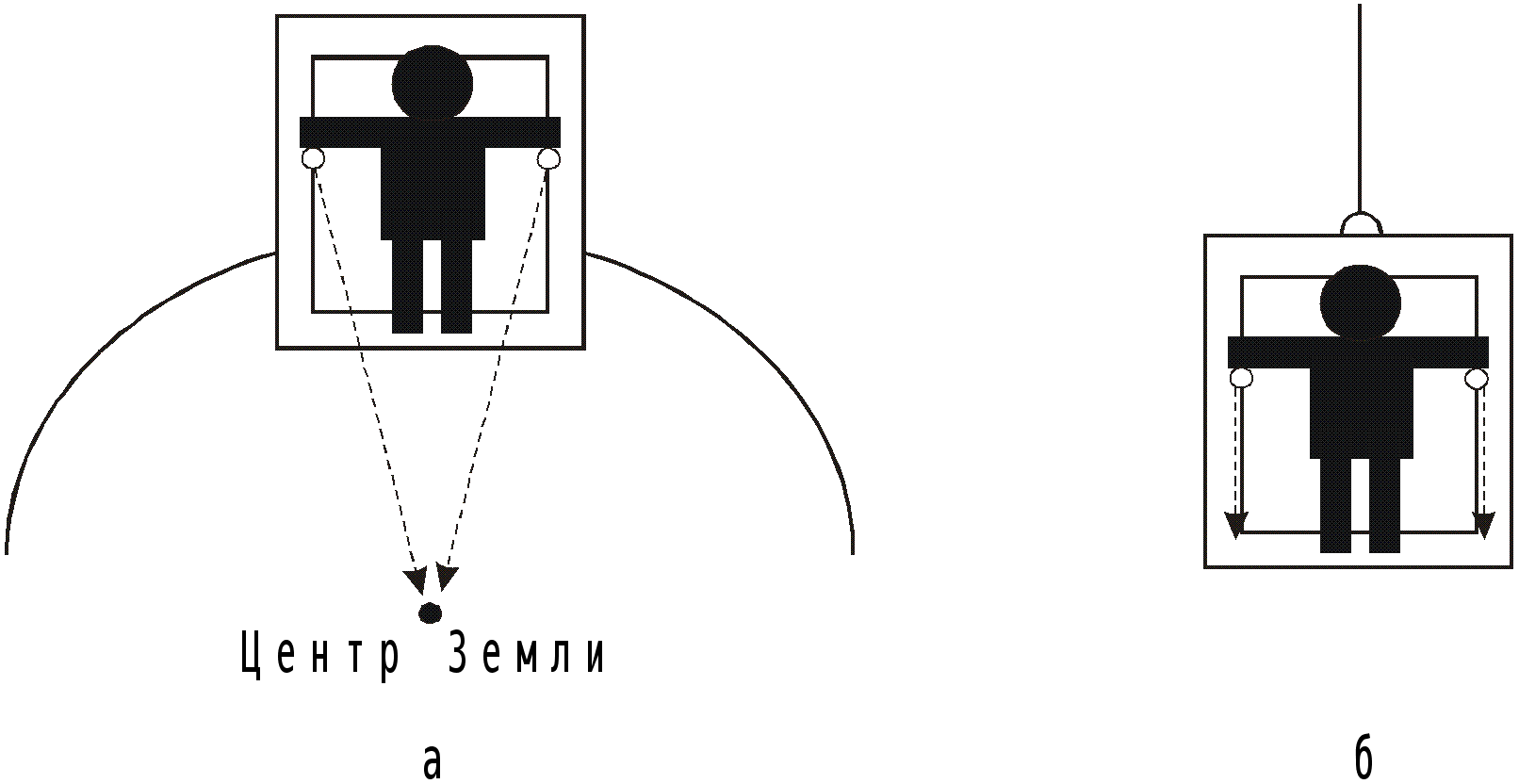 Для  психологии  развития  ключе-вым является  положением  о  том,  что  биологические  предпосылки (уровень  морфофункциональной зрелости  ЦНС),  равно  как  и  не-благоприятные  социальные  усло-вия,  сами  по  себе  не  определяют  и  не  предопределяют формирова-ние  психических  способностей,  но  могут  накладывать  ограничения  на  ход  и  темпы  психического  развития.
                                Л. С. Выготский
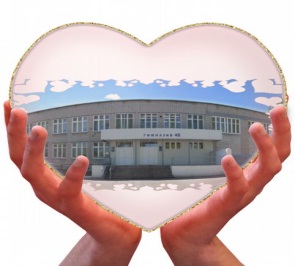 Инверсия:  организм - личность
ШКАЛА   ИНДИВИДУАЛЬНЫХ   ХАРАКТЕРОВ
ГРУППА  РИСКА
БОЛЕЗНЕННЫЕ СОСТОЯНИЯ
ЗДОРОВАЯ ЛИЧНОСТЬ
АКЦЕНТУАЦИИ
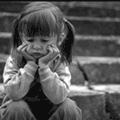 НЕВРОТИЧЕСКАЯ ЛИЧНОСТЬ
ПРЕПСИХОТИЧЕСКАЯ ЛИЧНОСТЬ
ПСИХОПАТИИ
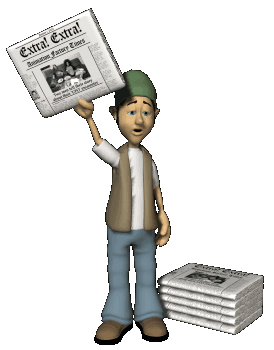 ЛОВУШКИ   ДЛЯ  ДУШИ
Организаторы  психических  
функций.
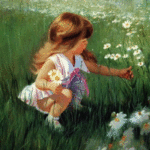 общение
деятельность
ничего  неделание
Ценностные ориентиры системы образования        в стандарте
Гражданская идентичность 
   Идеалы  ценностей гражданского общества
   Патриотизм, основанный на принципах гражданской 
       ответственности и диалоге культур
   Ценности безопасности (личностной, социальной, 
      государственной)
   Национальное согласие по основным этапам становления и 
      развития страны
   Семейные ценности
    Ценность человеческой жизни
[Speaker Notes: Какие способности приобретут слушатели по завершении обучения? Коротко опишите каждую цель и полезность данной презентации для слушателей.]
Стандарт как социальная конвенциональная норма, реализующая  общественный  договор
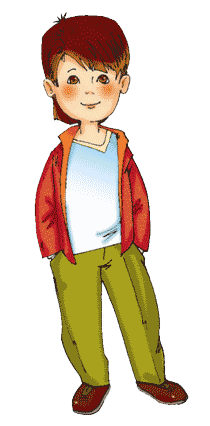 ОБЩЕСТВО
Безопасность и здоровье
Свобода и ответственность
Социальная справедливость
Благосостояние
СЕМЬЯ
Личностная успешность
Социальная успешность
Профессиональная 
успешность
ГОСУДАРСТВО
Национальное единство
Безопасность 
Развитие человеческого потенциала
Конкурентоспособность
[Speaker Notes: Используйте заголовки разделов для каждой из тем, чтобы переход был понятен для аудитории.]
Требования к результатам образованияСформированность российской идентичности
Деятельностный компонент
Участие в школьном самоуправлении в пределах возрастных компетенций
Выполнение норм и требований школьной жизни
Умение вести диалог, разрешать конфликты
Следование моральным и нравственным  нормам
Участие в общественной жизни
Умение строить жизненные планы
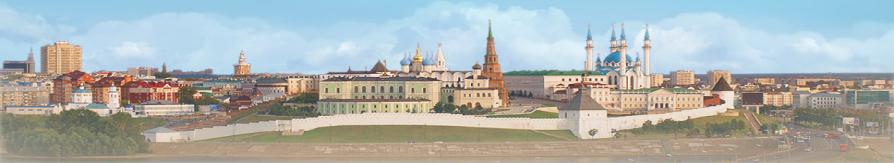 [Speaker Notes: Добавьте слайды в раздел по каждой теме, включая слайды с таблицами, диаграммами и изображениями. 
Образцы макетов таблицы, диаграммы, изображения и видео см. в следующем разделе.]